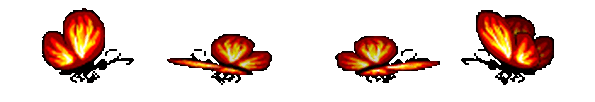 Луговые цветы 
                в загадках
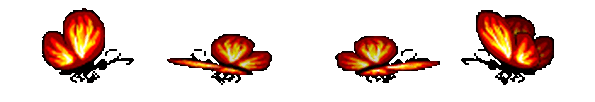 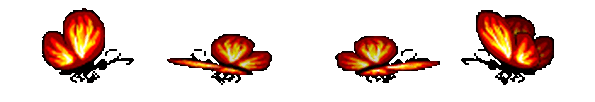 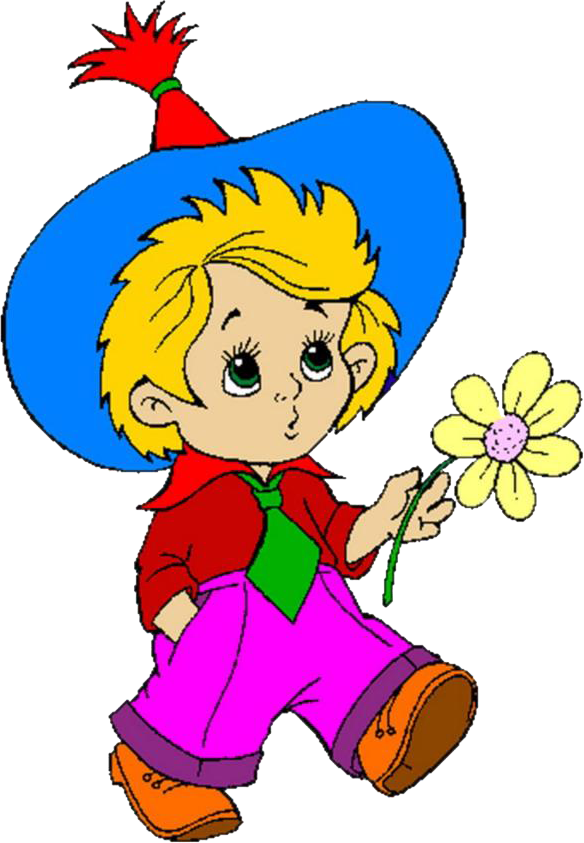 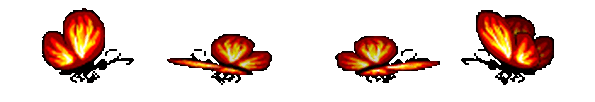 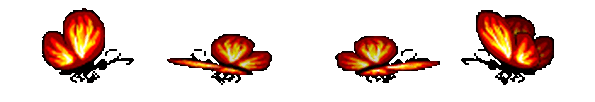 Помогите Незнайке узнать цветы. Луговые цветы, которые радуют нас все лето.
В детстве - с жёлтой головой,
В юности - совсем седой,
А вот старым - не бывает,
Пухом белым - улетает!
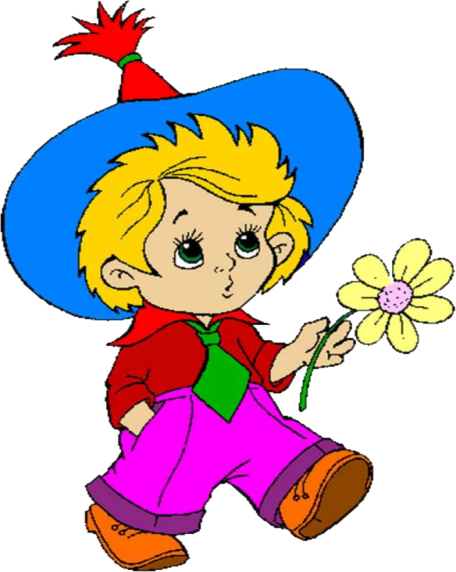 одуванчик
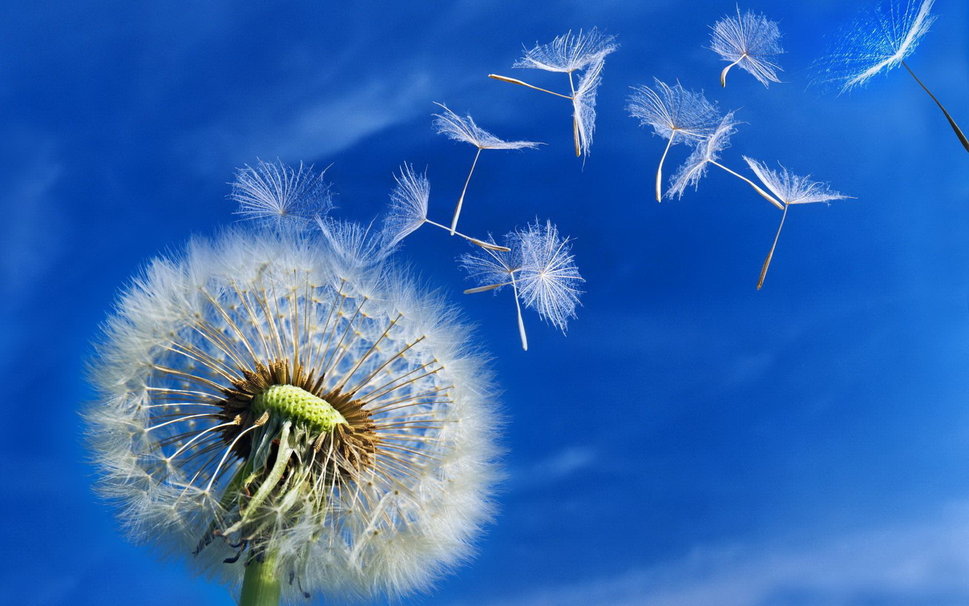 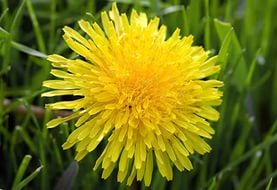 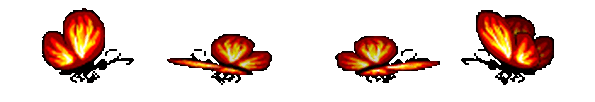 Пекут с ним булки и рулеты,
Так даже названы конфеты,
Цветочек, как варёный рак.
Узнали? Это -  красный …
мак
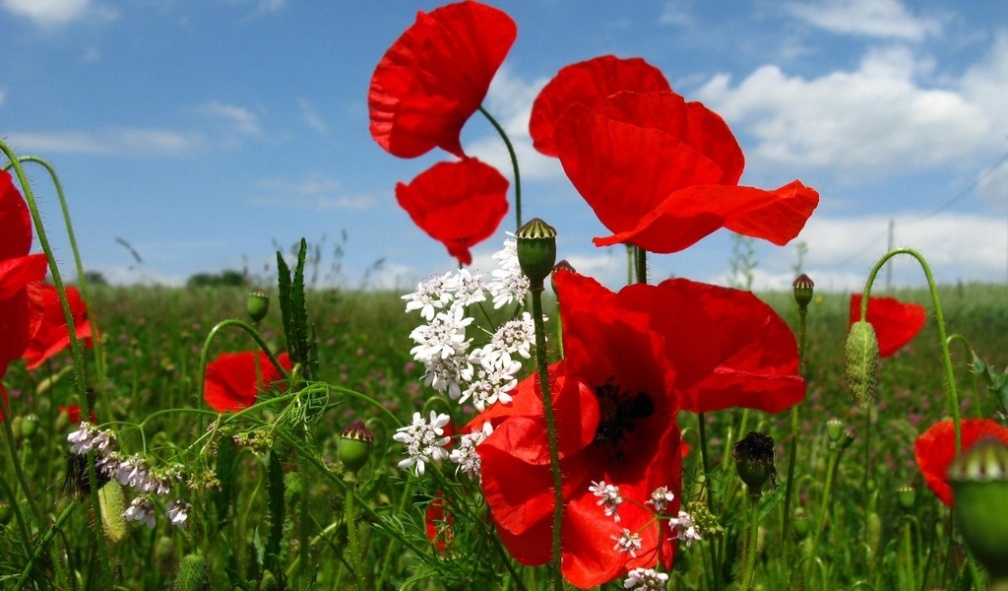 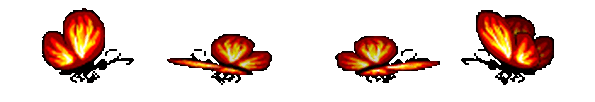 Я знаменита не цветами,А необычными листами:То твердыми, холодными,То мягкими и теплыми.
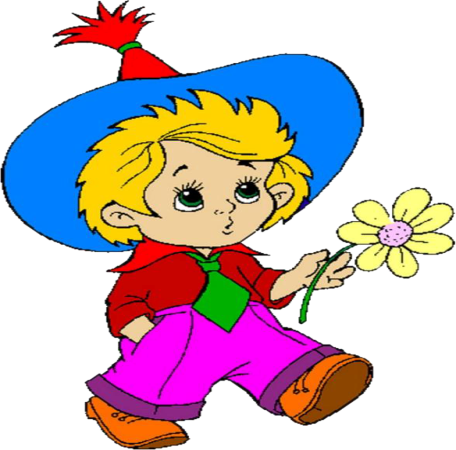 Мать - и - мачеха
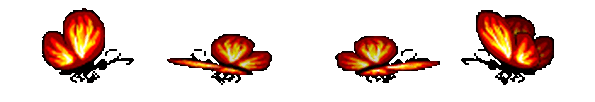 На цветах  в саду гадали
      Лепесточки  обрывали.
Белый-белый лепесточек, 
Желто-беленький цветочек.
Любит ли Наташу  Сашка
       Расскажи цветок-…
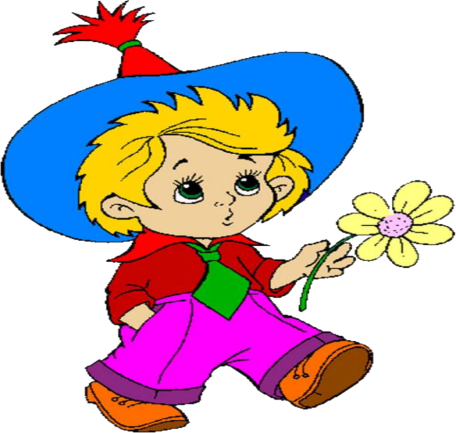 ромашка
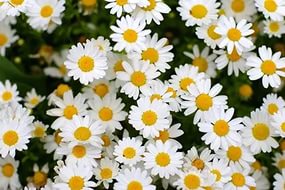 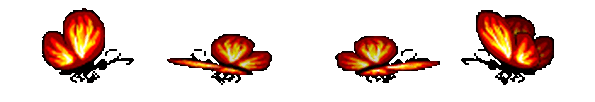 У лесного ручейка,
Неприметна, неярка –
Голубой цветок-малютка –
Распустилась ...
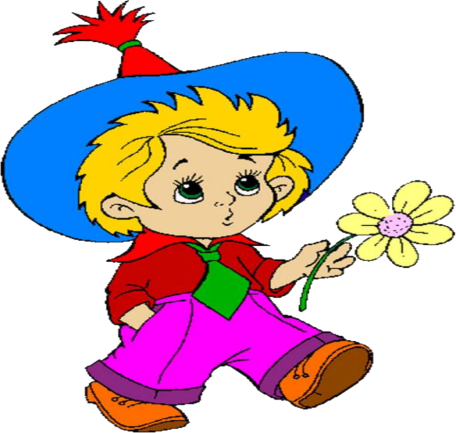 незабудка
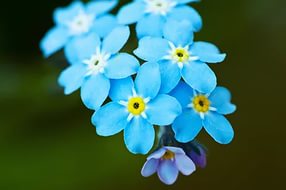 Растет на поляне, растет в огороде. Он с виду тихоня и слабенький, вроде.Но если на поле рукою махнуть,Появится сразу же желтый салют.
лютик
Синим  глазом  подмигнёт,
Он в полях во ржи растёт.
Яркий, как звезда цветок.
Что же это?
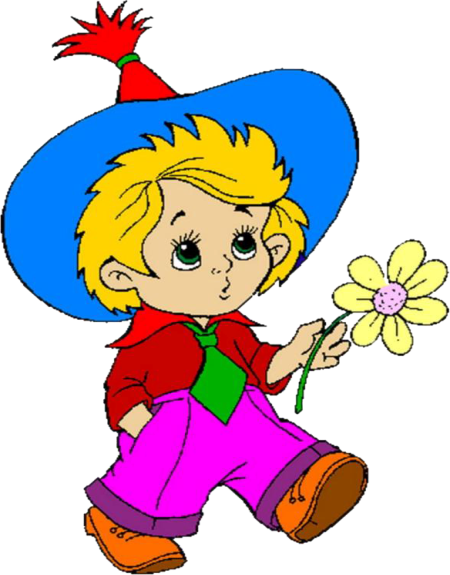 василёк
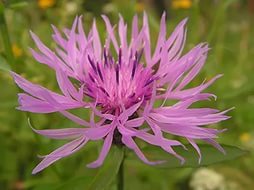 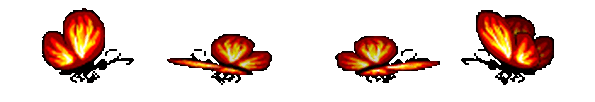 На лугах, полях растёт
Цветом розовым цветёт,
Заварить им можно чай.
Ты мне быстро отвечай!
Что за травка? –
Иван - чай
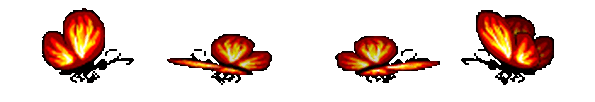 По названью синий цветик
должен во поле звенеть.
Вам его случалось встретить.
А услышать звон суметь?
Нет? И мне не удавалось,
значит, цветик не звенит.
Отгадать лишь нам осталось,
как название звучит.
колокольчик
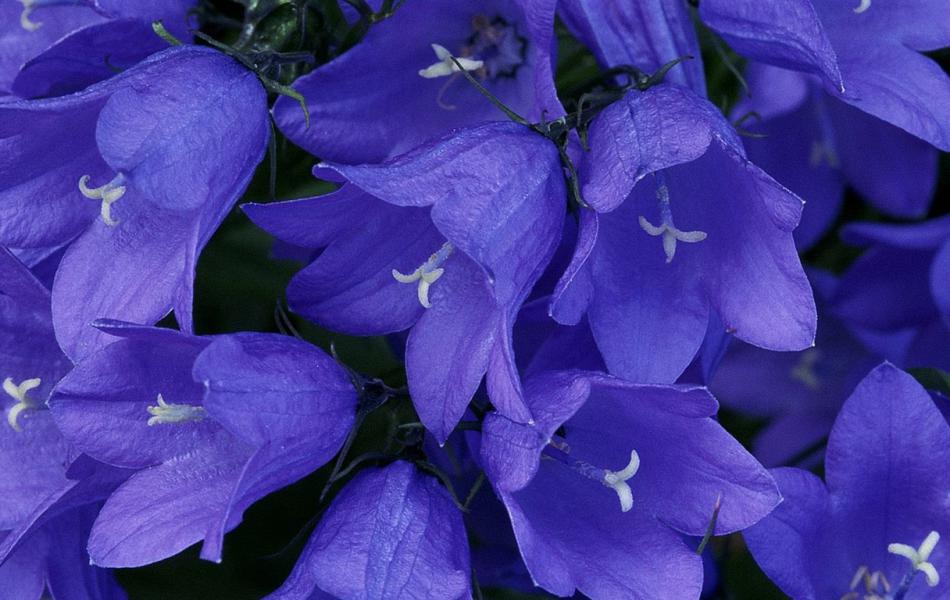 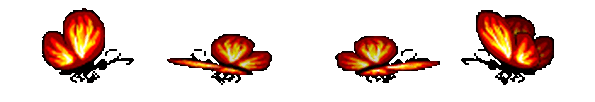 Лист -  трилистник, словно веер
Тонкий гибкий стебелёк,
Шапка красная -  цветок
Сладкий в тех цветочках сок
Шмель  летит за ним  на …
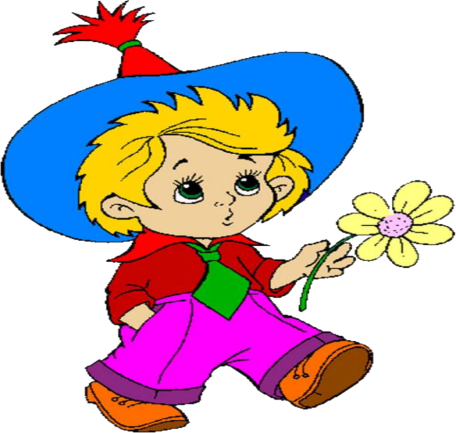 клевер
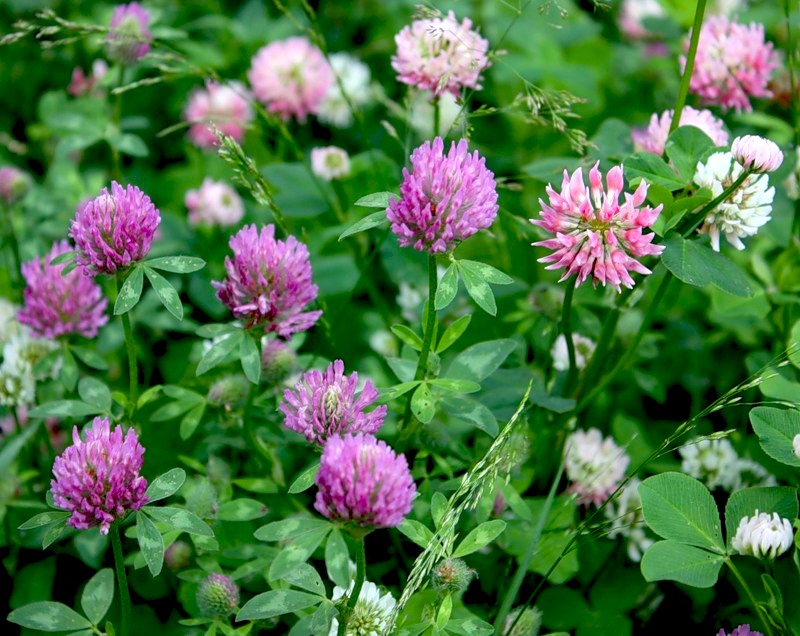 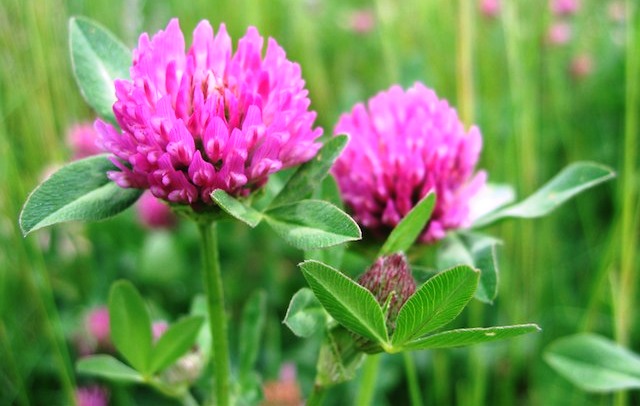